Staff Development Discussions2016
Malcolm Bradbury – Senior Administrator
John Gillic - HR Manager
Penny Taylor – HR Officer
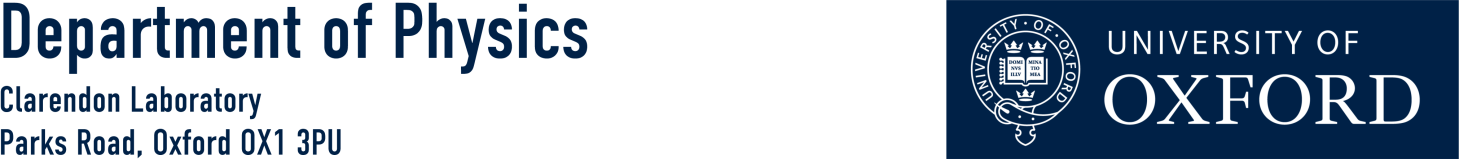 Summary
Introduced for all staff in February 2011.
Confidential annual discussion, to be led by Supervisor, Head of Sub-department or Head of Department.
All discussions to be completed by 31 March 2016. 
Scheme to be reviewed by PMC in Trinity term 2016.
Stress question remains important.
Stress Question
The Department takes work related stress (WRS) very seriously. WRS is the adverse reaction that people have to excessive pressure or other types of demand placed on them. If you feel that you are suffering from emotional, mental or physical changes these may be indictors that you are suffering from work related stress. Does the individual feel that they have suffered from WRS in the last 12 months?
If so, then assistance is available in confidence from a variety of sources e.g. the Senior Administrator, the HR Manager, the Head of Sub-Department or Harassment Advisors.
Purpose of SDD
To ensure ALL staff have the opportunity to:

Reflect on and evaluate all aspects of their work 
Consider their own professional and career development and how this can be supported by the Department
The Head of Physics expects all staff to take part
Form of discussion
Academics with MPLS contracts have discussions every five years. Process is defined by MPLS.
Academics with Physics’ contracts can have discussions annually. The form to be used is the Physics Academic Discussion (PAD) form.
Research staff have discussions annually using the Research Staff Discussion (RS) form.
Support staff have discussions annually using the Support Staff Discussion (SS) form.
Process (1)
Heads of Sub-department and their Administrators agree who will conduct the discussion for each member of staff.
Agreed ‘reviewers’ invite individuals to a discussion and agree date.
Both parties prepare by completing the checklist in advance and sharing any relevant thoughts  (i.e. to agree an ‘agenda’ for the meeting).
Process (2)
Confidential discussion (up to one hour).
Make a brief record, including any agreed actions and responsibility for following them up.
Agree any points to be shared with Head of Sub-Department (and Physics Management Committee, if appropriate).
Record to be held only by individual and reviewer. In the case of research staff, a copy will be forwarded to the HoSD.
Reviewer to notify Sub-Department Administrator that discussion has taken place.
Format of discussion
Review of the role over the last year.
Any suggestions for change (role, group or team, sub-department, department)?
Any new areas of interest the Department could support the individual in?
If appropriate, review career goals and progress toward next job / contract.
Stress. 
Any other issues.
SMART
Specific.
Measurable.
Achievable.
Realistic.
Time limited.
Changes to the Research Staff form
Adopting the MPLS form –  Career and Development Review
Researcher attaches an up to date CV. Sections include:
Current Post and Career Aspirations
Funding, Fellowships and Awards
Publications
Teaching and Supervision
Job Skills and Training
Communication Skills
Networking
Work Related Stress
Training and Development
Oxford Learning Institute:
 Offers courses on soft skills and management.               
 University Careers Service:
Offers support, training and guidance for those moving on from Oxford.
Oxford Careers Service
Specific support for Research Staff.
1-2-1 confidential guidance.
Workshops on career management, Job searches and interview skills.
Career options.
Women in academic careers.
And more……
Close
Reminder of next steps
Questions?

Any concerns: email:  
HR Team – personnel@physics.ox.ac.uk
John Gillic – john.gillic@physics.ox.ac.uk 
Penny Taylor – p.taylor2@physics.ox.ac.uk